Looking for an Out
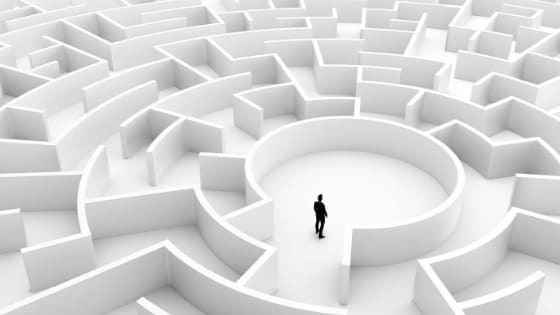 1 Corinthians 10:13
When Tempted
common to everyone
God is faithful
God will limit the temptation
God will provide a way out
you can endure it
1 Corinthians 10:13
When Tempted
common to everyone
God is faithful
God will limit the temptation
God will provide a way out
you can endure it
James 1:2-4
Joy When Tempted?
testing produces endurance in faith
endurance builds perfect result
that YOU may be perfect, complete lacking in nothing
God is with us
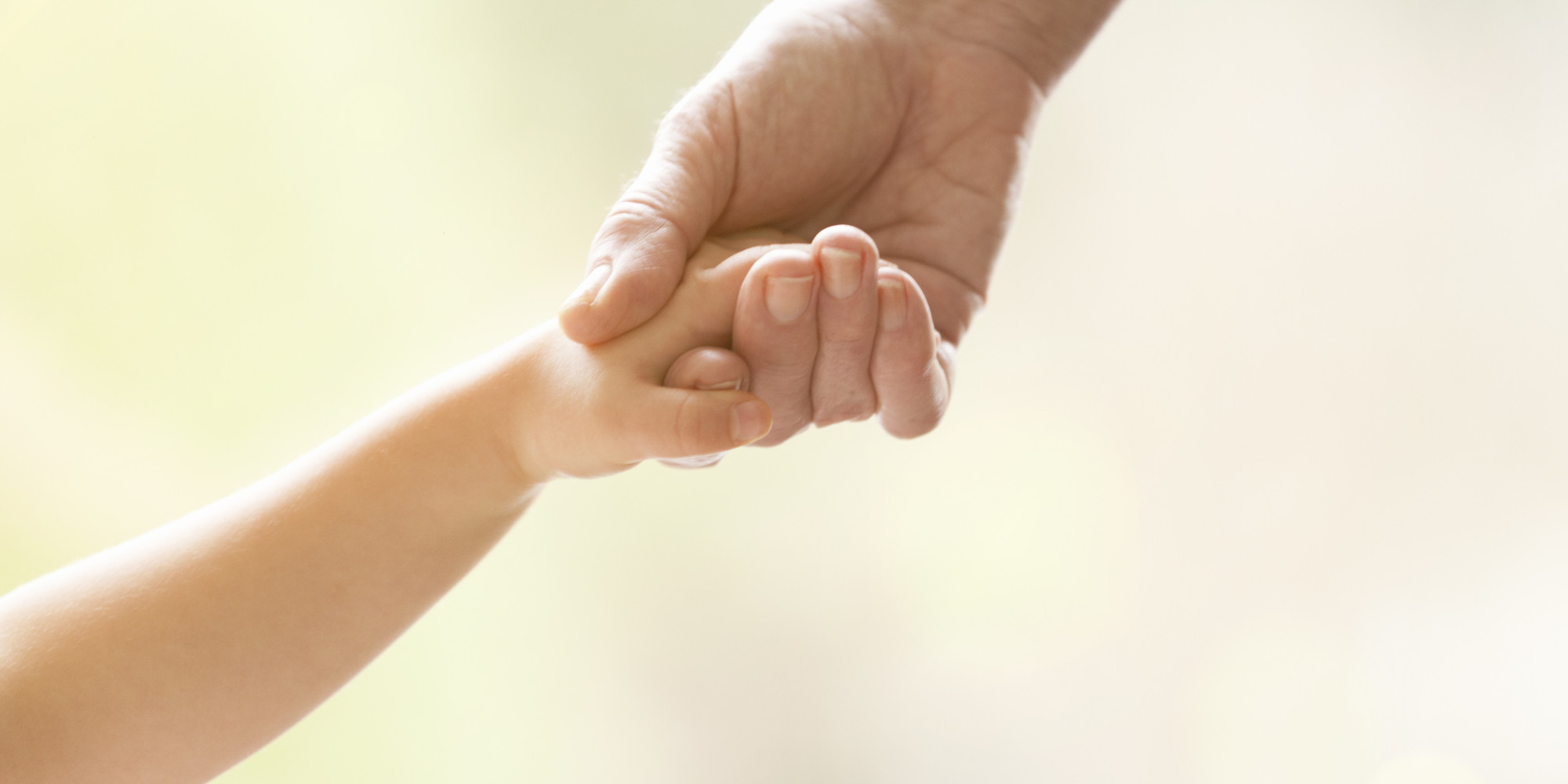 Prayer connects us to God
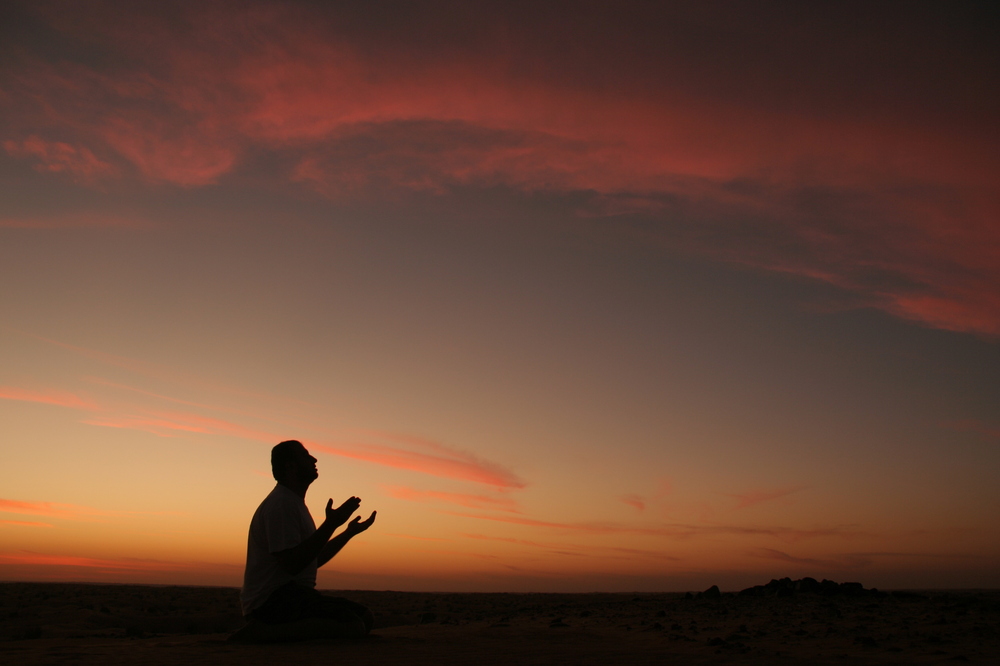 Trials in life
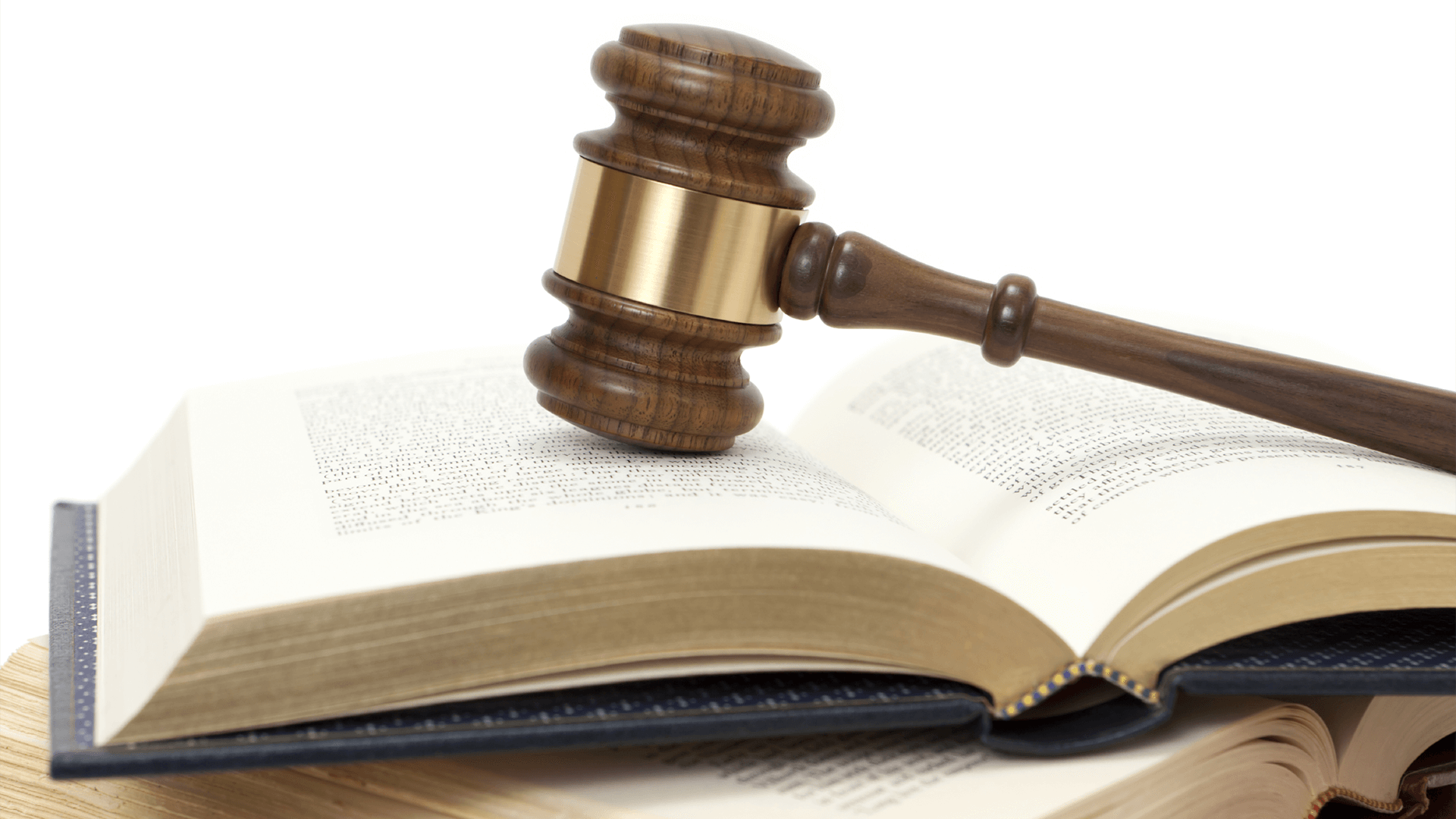 James 1:5-8
Lacking in Wisdom?
ask God for
God gives generously
have faith, be confident
doubt results in no answer
Two Steps
Looking for an Out
Two Steps
Looking for an Out
search for and recognize it
Two Steps
Looking for an Out
search for and recognize it
accept it
Be in the right state of mind
Ephesians 4:26-27
Be in the right state of mind
Ephesians 4:26-27
Ecclesiastes 7:9
Be in the right state of mind
Ephesians 4:26-27
Ecclesiastes 7:9
Proverbs 29:11
Be in the right state of mind
Ephesians 4:26-27
Ecclesiastes 7:9
Proverbs 29:11
Proverbs 14:29
Be in the right state of mind
Ephesians 4:26-27
Ecclesiastes 7:9
Proverbs 29:11
Proverbs 14:29
Proverbs 14:17
Be in the right state of mind
Ephesians 4:26-27
Ecclesiastes 7:9
Proverbs 29:11
Proverbs 14:29
Proverbs 14:17
James 1:19-20
James 1:13-16
When Tempted
not being tempted by God
we become carried away, enticed
by our own lust
lust leads to sin
sin leads to death
do not be deceived
James 1:17-18
God is Good
every good thing
every perfect gift
no variation or shifting
word of truth